Authentic Use of Technology
K20 Center
Instructional Strategy Note Sheet and Agenda
Please take notes as we progress throughout the day.
[Speaker Notes: Direct participants to the Instructional Strategies Note Sheet.]
Preflection
What’s the purpose of technology?
Follow the link and write a sentence or phrase about this question:
https://padlet.com/
[Speaker Notes: Some potential purposes:
Communication
Make things easier
Connections to the world
Collaboration 
Convenience

In a Padlet, teachers will create responses to the question “What’s the purpose of technology?”]
Essential Question
How can an authentic, technology-enriched learning environment increase student engagement and academic performance?
[Speaker Notes: How can an authentic, technology-enriched learning environment increase student engagement and academic performance? How can it prepare students for post-secondary opportunities?]
Objectives
Participants will experience an authentic activity integrating technology and reflect on this experience to determine the relevant components of authenticity. 
Participants will differentiate types of assignments that fit into SAMR model. 
Participants will apply their understanding of the modeled technology and use a chosen tool in the creation of a classroom activity.
Authenticity
In groups, read your assigned component of the Authenticity Frameworks reading.
[Speaker Notes: Jigsaw the authenticity reading in small groups.]
Sentence, Phrase, Word: Authenticity
From the reading, identify one each: 
Sentence 
Phrase
Word
Record these in the shared Google document.
[Speaker Notes: Participants will use the Sentence, Phrase, Word strategy to generate important points from the reading. These are recorded in a Google document.]
SAMR Video
As you watch the video, use a sticky note to record a sentence, phrase, and word.
[Speaker Notes: Common Sense Education. (2016). What is the SAMR model? [Video]. YouTube. https://www.youtube.com/watch?v=us0w823KY0g]
Sentence, Phrase, Word: SAMR
Record your sentence, phrase, and word in the shared Google document.
[Speaker Notes: Learners will synthesize what they’ve learned about the SAMR model into a sentence, phrase, and word and post it in the Google doc.]
Self SAMR Model
Brainstorm concrete topics that you know well.
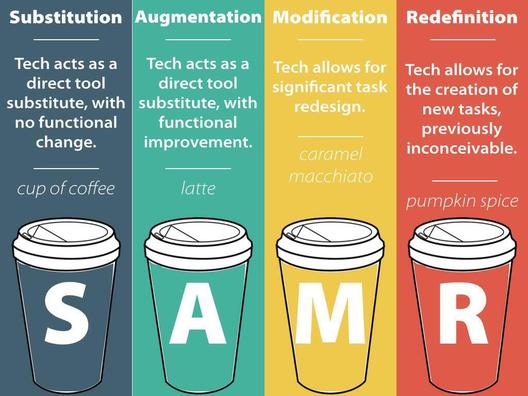 [Speaker Notes: Brubaker, J. (2013). SAMR: Model, metaphor, mistakes. Tech Tips for Education. http://techtipsedu.blogspot.com/2013/11/samr-model-metaphor-mistakes.html]
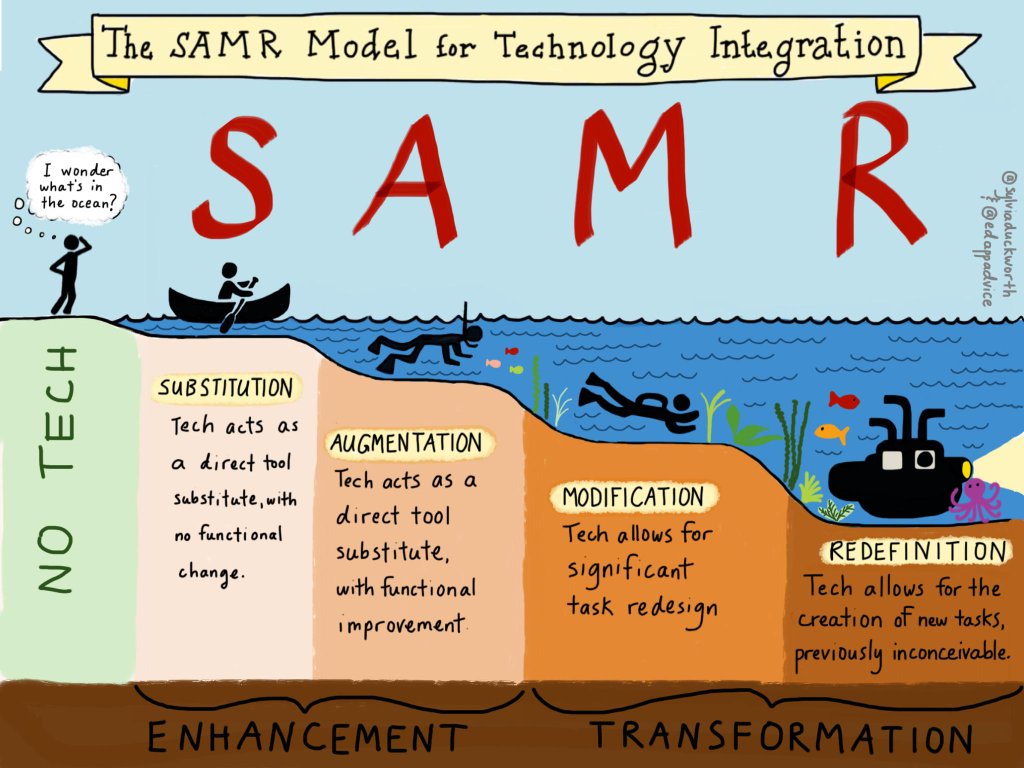 Doing what you’ve always done, but with technology
Doing what can’t be done without technology
[Speaker Notes: State of Rhode Island Department of Education. (2015, Dec 3). The SAMR Model for Technology Integration. https://ride.ri.gov/students-families/education-programs/virtual-learning/reimagining-teaching-learning]
SAMR Card Sort
https://padlet.com
[Speaker Notes: Sort these activities that use technology into the areas you feel they best fit within the SAMR model.]
Word Splash: Authenticity and SAMR
[Speaker Notes: Use a word cloud generator such as this one: http://www.abcya.com/word_clouds.htm]
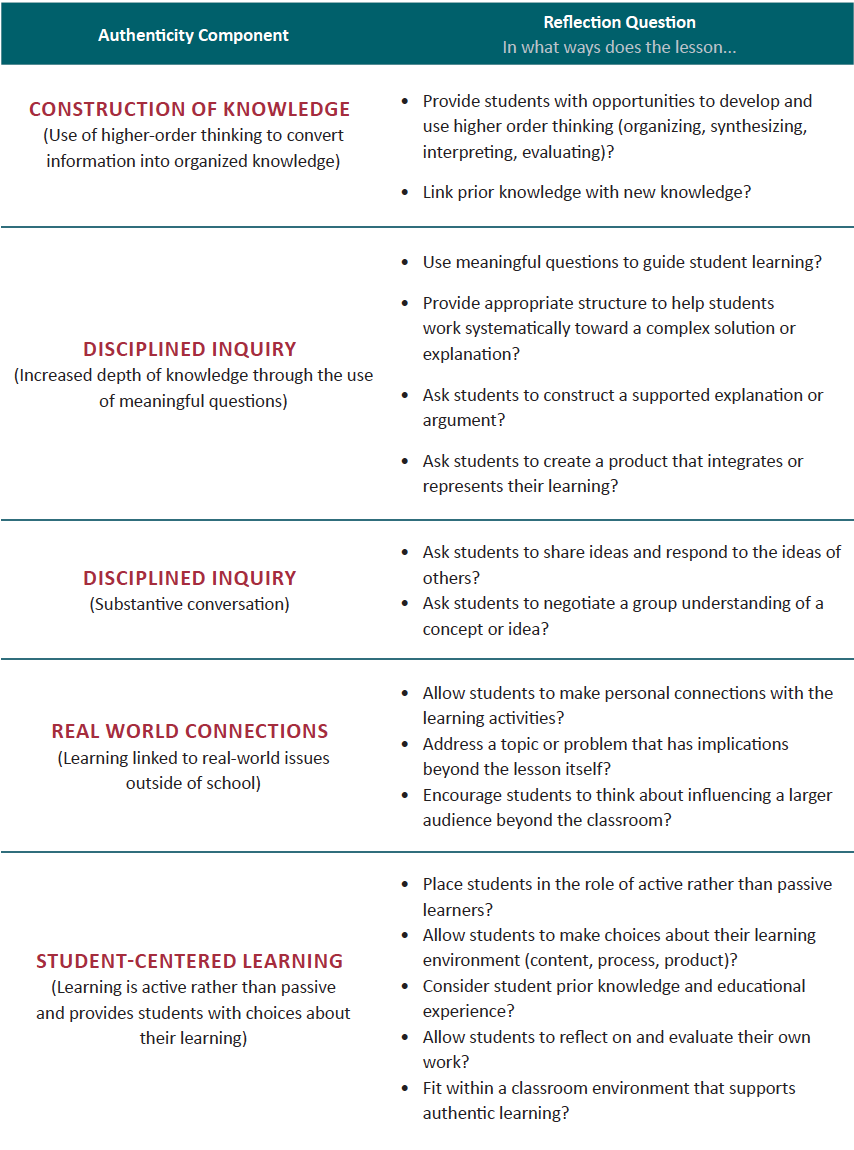 Authentic Lesson Reflection Tool
LEARN Strategy/Tech Tool Reflection
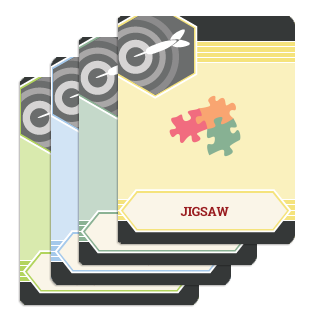 Padlet
Sentence, Phrase, Word
Card Sort
Word Splash
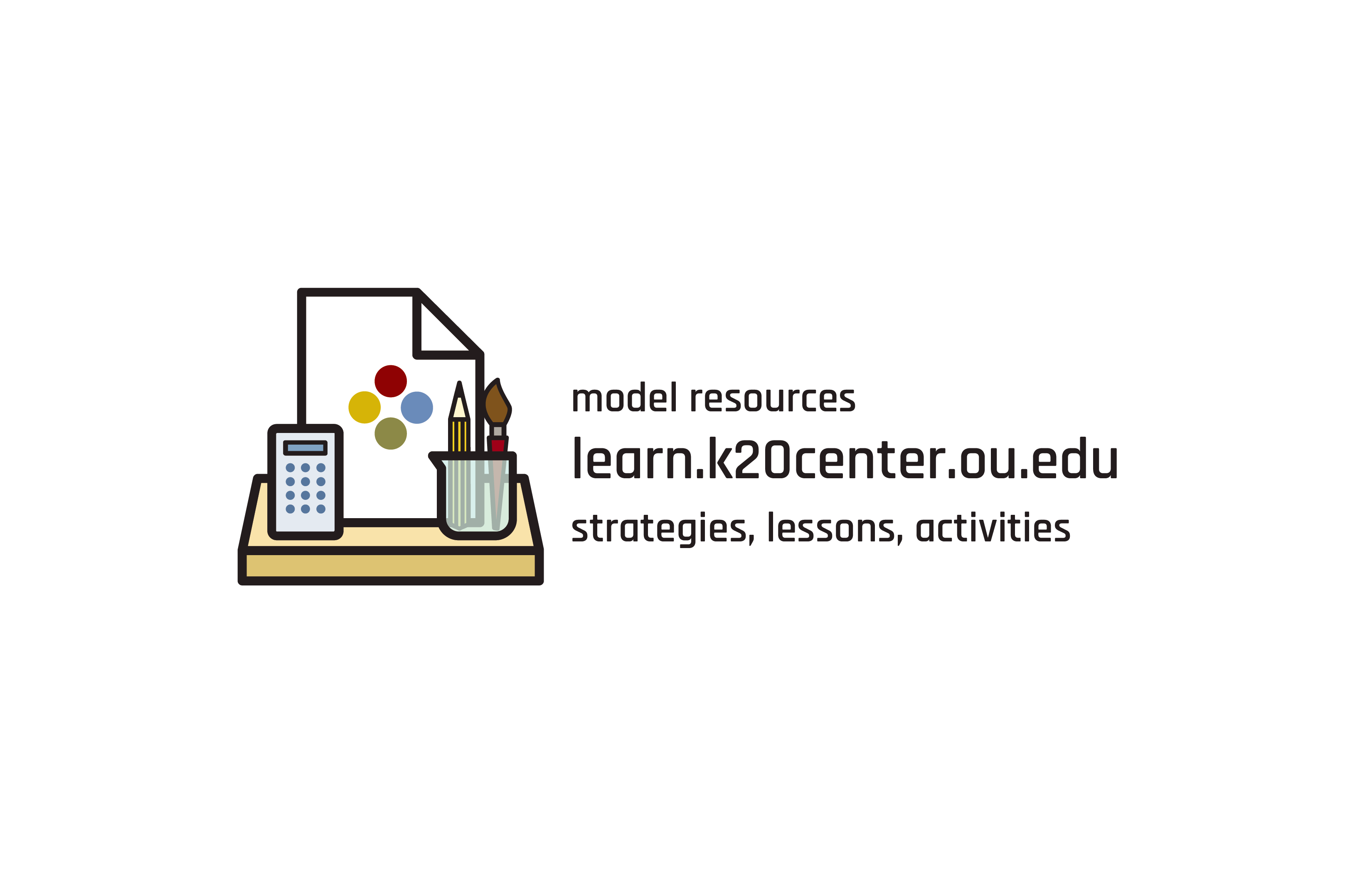 Upcoming Content
Select a lesson snapshot sample for your content area.

Using the color-coded SAMR chart, we will design activities with your content as the focus.

Use the SAMR and DoK chart to design a task for each of the four SAMR levels.
[Speaker Notes: http://www.schrockguide.net/bloomin-apps.html
How can you these online resources support SAMR when designing lesson activities?]
Level 1: Substitution
With the topic you chose, design a task for your classroom at the Substitution level.
Level 2: Augmentation
With the topic you chose, design a task for your classroom at the Augmentation level.
Level 3: Modification
With the topic you chose, design a task for your classroom at the Modification level.

Use the shared tools document to help you find tech tools that provide opportunities for higher level integration.
Level 4: Redefinition
With the topic you chose, design a task for your classroom at the Redefinition level.
Evaluate
Revisiting the Essential Question:
How can an authentic, technology-enriched learning environment increase student engagement and academic performance?
Which of the preflections support such an environment?